Modul 7
Aus der Krise lernen
Die Unterstützung der Europäischen Kommission für die Erstellung dieser Veröffentlichung stellt keine Billigung des Inhalts dar, der ausschließlich die Ansichten der Autoren widerspiegelt. Die Kommission kann nicht für die Verwendung der darin enthaltenen Informationen verantwortlich gemacht werden.
Was Sie in Modul 7 lernen werden ...
In diesem Modul werden Sie lernen… 
Die persönliche Wahrnehmung des Scheiterns zu verstehen und aus Krisen zu lernen, um Veränderungen zu bewirken
Wissensmanagement-Ansätze anzuwenden
Ihr Aufgabenmanagement in der Krise zu erweitern

Schließlich werden Sie Ihre persönliche Wahrnehmung des Scheiterns, die Angst vor dem Scheitern und die 5 Stufen des Scheiterns kennenlernen. Sie werden lernen, wie ein Unternehmen scheitert, und das Verständnis bilden, um dies zu vermeiden.
Persönliche Wahrnehmung des Scheiterns
Als Erstes: Überprüfen Sie, wie die Krise gehandhabt wurde
Eine zentrale Behauptung der Theorie des Organisationalen Lernens ist, dass Organisationales Lernen mehr ist als die Summe des individuellen Lernens innerhalb von Organisationen. Es bedarf Lern-effekte und der Verbreitung von Wissen, um in der gesamten Organisation verankert zu werden.
 Der organisatorische Lernprozess beginnt mit einer Überprüfung
 Beantworten Sie sich die folgenden Fragen
 Seien Sie von Anfang an ehrlich und aufgeschlossen
Stellen Sie sich die folgenden Fragen:
Hätten wir die Krise verhindern können? Wenn ja, wie?
An welchem Punkt haben wir erkannt, dass wir in einer Krise stecken?
Hätten wir die Zeichen früher erkennen können?
Welche Warnsignale wurden ausgelöst, die wir vielleicht ignoriert haben?
Auf welche Warnsignale haben wir geachtet?
Was haben wir richtig gemacht? 
Was hätten wir besser machen können?
Ermutigung und Belohnung
Konfrontation
Ermutigung und Belohnung von Mitarbeitern, die wahrheitsgemäße Informationen über Probleme in der Firma mitteilen
Konfrontation mit Informationen, die darauf hindeuten könnten, dass die Schuld bei der Firmenleitung liegt
Aus der Krise lernen, um Veränderungen zu bewirken
Wenn Sie eine Krise überlebt haben, versuchen Sie nicht nur, sie hinter sich zu lassen.
Änderung
Teilen
Es ist möglich, eine Krise als Chance zu nutzen, um eine bessere Organisation zu schaffen. Dies erfordert jedoch, dass Führungskräfte Lernbereitschaft auf-weisen.  Unternehmen können es sich nicht leisten, mit der Bekämpfung von Krisen zu wirtschaften. Sie existieren nicht, um auf Markttrends oder Sorgen der Mitarbeiter zu reagieren, sondern um Produkte herzustellen, Dienst-leistungen anzubieten und Wert-schöpfung zu betreiben. 
Unternehmen, die ständig in diesem reaktionären Modus agieren, sind auf dem Markt weniger wettbewerbsfähig.
Lernen bedeutet, die Organisation - ihre Kultur, Richtlinien und Verfahren - zu untersuchen, um die Ursachen von Krisen aufzudecken.
Nehmen Sie Änderungen in der Organisation vor, die die Systeme grundlegend über-arbeiten, oder entfernen Sie Personen, die für die Organisation schädlich sind.
Teilen Sie die Informationen mit dem Team
Aus der Krise lernen: Statistische Evidenz
Eine Krise zu erfahren ist nicht unüblich. Laut einer aktuellen Studie, die von der Brightline Initiative in Zusammenarbeit mit Quartz Insights durchgeführt wurde, stimmten 68 % der Befragten der Aussage zu, dass ihre Organisation in Zukunft unver-meidlich mit einer Krise konfrontiert werde (die Untersuchung umfasste 1258 Führungskräfte, die bereits eine Krise erlebt haben).
Aus der Untersuchung ergaben sich drei Hauptaussagen:
Wenn Organisationen mit einer Krise konfrontiert sind, müssen sie sich bewusst von ihren traditionellen Arbeitsweisen lösen"Business as usual" zu betreiben hindert Organisationen daran, ihre Lehren aus der Krise zu ziehen und diese für Verbesserungen nach der Krise anzuwenden.
Krisenmodus
Unternehmen, die Mitarbeitern ohne Führungsebene, welche näher an der Krise dran waren, Entscheidungsbefugnisse einräumten und die internen Prozesse flexibler gestalteten, gingen tendenziell gestärkter aus der Krise hervor als Unternehmen, die dies nicht taten.
Menschen undProzesse
Der Krisenmodus zwingt Unternehmen dazu, drei Schlüsselbereiche zu untersuchen, die allen Unternehmen helfen können, die Strategieumsetzung zu verbessern, unabhängig davon, ob nach der Krise oder im "Business as usual": Priorisierung strategischer Initiativen, Schnelligkeit bei der Entscheidungsfindung und der Ausführung von Prozessen und die Befähigung von Teams.
Strategie
Quelle: Adaptiert von Brightline Initiative in Zusammenarbeit mit Quartz Insights 2018
Was befähigt eine Organisation dazu, aus Krisen zu lernen?
Die empirische Evidenz des Konzepts des organisationalen Lernens und des tatsächlichen Einflusses ist eher schwach. 
Trotz des derzeitigen Mangels an einheitlichen Ansichten sind diese fünf wesentlichen Bereiche von großer Bedeutung, um eine Kultur zu schaffen, die in der Lage ist, aus Krisen zu lernen:
 Gemeinsame Vision / Mission
 Verpflichtung zur Führung
Raum für Experimente
Transfer von Wissen
Teamarbeit und Problemlösung in der Gruppe
Teamarbeit&Problem-lösung in der Gruppe
FührungEngagement&Stärkung
Klarheit vonZweck
undAuftrag
Übertragungvon Wissen
Raum fürExperimente
Die Freiheit, dass Mitarbeiter die Suche nach neuen Wegen und dem Eingehen
 von Risiken genießen können
Die Systeme, die den Mitarbeitern zur Verfügung stehen, um von anderen Personen und anderen Organisationen zu lernen
Das Ausmaß, in dem die Mitarbeiter die Mission der Organisation unterstützen und verstehen, wie sie zu deren Erfolg beitragen können
Die Rolle der Führungskräfte bei der Ermutigung der Mitarbeiter, Verhaltensweisen anzunehmen, die das Experimentieren und die Veränderung der
 Kultur unterstützen
Die Teamarbeit bei der Lösung von Problemen und der Generierung innovativer Ideen
Quelle: Goh S.C. / Richards G. (1997); Goh S.C., Elliot C. und Quan T.K. (2012)
Eine Einführung in das Wissensmanagement
WATCH   Eine Einführung in das Wissensmanagement
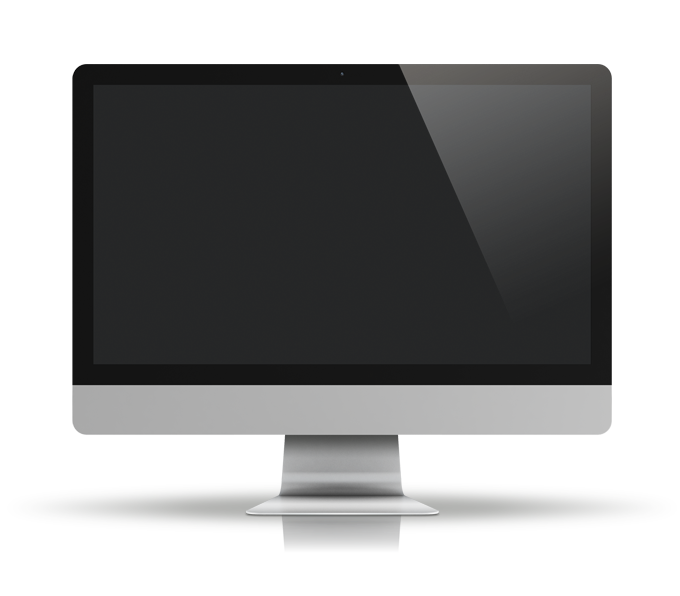 Ein kurzer Blick darauf, warum Wissensmanagement nützlich ist und welche Rolle es in der Organisation spielt.
Um das Video mit deutschen Untertiteln zu sehen, bitten wir Sie, den Youtube-Link im Browser zu öffnen. Klicken Sie hierfür auf das Youtube-Symbol unten rechts. Anschließend können Sie mit einem Klick auf „Untertitel“ die englischen Untertitel aktivieren. Um nun die deutsche Untertitelung einzustellen, gehen Sie bitte auf „Einstellungen“ -> „Untertitel“ -> „Automatisch übersetzen“ und wählen Sie aus den angeführten Sprachen die Option „Deutsch“.
Quelle: KnowledgeMT| Youtube: https://www.youtube.com/watch?v=k3jo7oWzUUc| Länge: 4:46
Ansätze des Wissensmanagements
Es gibt zwei Hauptansätze des Wissensmanagements: 
Der Prozessorientierte Ansatz versucht, das Wissen der Organisation durch formalisierte Kontrollen, Prozesse und Technologien zu kodifizieren. Organisationen, die den Prozess-orientierten Ansatz verfolgen, können explizite Richtlinien implementieren, die regeln, wie Wissen in der Organisation gesammelt, gespeichert und verbreitet werden soll.
Im Gegensatz dazu geht der Praxisorientierte Ansatz des Wissensmanagements davon aus, dass ein großer Teil des organisatorischen Wissens implizit vorhanden ist und dass formale Kontrollen, Prozesse und Technologien nicht geeignet sind, diese Art von Verständnis zu übertragen. Anstatt formale Systeme für das Wissensmanagement aufzubauen, liegt der Fokus dieses Ansatzes auf dem Aufbau von sozialen Umgebungen oder Praxisgemeinschaften, die notwendig sind, um den Austausch von impliziten Wissen zu erleichtern.
Quelle: Übernommen aus Prentice Hall, Decision Support Systems and Intelligent Systems (7th Edition)
Ansätze des Wissensmanagements
Umgebende Prozesse
Etablieren Sie Plattformen und Routinen, um das Wissen in Ihrer Organisation zu teilen
Generieren Sieneue Ideen, Routinen, Erkenntnisse...
Erstellung vonWissen
Teilen von Wissen
Sichtbar machen von Wissen
Entwicklung von wissensintensiver Kultur
Aufbau von Wissens- Infrastruktur
Sicherstellen, dass das (neue) Wissen in der Organisation angepasst und genutzt wird
Beziehen Sie regelmäßig und strukturiert neues Wissen außerhalb der Organisation
Verwen-dung vonWissen
Auf der Suche nachWissen
Quelle: Übernommen aus Prentice Hall, Decision Support Systems and Intelligent Systems (7th Edition)
Ansätze des Wissens-managements (Fortsetzung)
Quelle: Übernommen aus Prentice Hall, Decision Support Systems und intelligente Systeme (7. Auflage)
Der Praxisorientierte Ansatz wird typischerweise von Unternehmen ange-wendet, die individuelle Lösungen für einzigartige Probleme anbieten. Das wertvolle Wissen für diese Firmen ist von Natur aus implizit. In diesem Fall sind die Umgebung und die Art der auftretenden Probleme extrem dynamisch. Das Wissen wird hauptsächlich durch persönliche Kontakte weitergegeben. 
Hybrid-Ansatz
Praxisorientierter Ansatz zum Speichern von explizitem Wissen 
Implizites Wissen wird hauptsächlich in Form von Kontaktinformationen gespeichert
Erfassen und Verwalten von Best Practices
Halten Sie nicht an starren Prioritäten fest. In der heutigen dynamischen Geschäfts-umgebung ist die Fähigkeit, strategische Initiativen zu priorisieren und abermals neu zu priorisieren, eine der wichtigsten Fähig-keiten, um mit radikalen Veränderungen des Marktes, des Wettbewerbs und der Kunden-präferenzen und -bedürfnisse umzugehen und die knappen Unternehmensressourcen und Lieferfähigkeiten zu nutzen.
Treffen Sie Entscheidungen schneller. Verteilen Sie Entscheidungsverantwort-ung eventuell auf jüngere Mitarbeiter, die die Auswirkungen einer Strategie-änderung besser verstehen. Entwerfen Sie Strategien, bei denen sich die Anzahl von Genehmigungen und Schritten zur Aus-führung je nach Aufgabe ausdehnen und zusammenziehen kann, und nehmen Sie Prozesse an, die schneller und mit weniger Blockaden ablaufen.
Aus der Krise lernen: Schlussfolgerungen
"Keine Krise ist wie die andere. Man lernt immer etwas Neues, das man in seinen Erfahrungsschatz aufnimmt, denn ein Teil dessen, was eine Krise schwierig macht, ist, dass man so etwas noch nie zuvor gemacht hat."
Pharmazeutische Führungskraft
Bestärken Sie die Mitarbeiter, welche sich in der Krise fähig und engagiert zeigen (oder von denen Sie vermuten, dass sie es tun würden, falls Sie selbst keine Krise erlebt haben). Sorgen Sie dafür, dass sie sich in Projekte und in das Unternehmen als Ganzes eingebunden fühlen, indem Sie eine Teamwork-Mentalität kultivieren.
Halten Sie Ihre Mitarbeiter auf dem Laufenden. Informieren Sie sie proaktiv über neue Strategien und Geschäftsentwicklungen, anstatt zu warten, bis eine Krise oder Störung Sie dazu zwingt.
Quelle: Adaptiert von Brightline Initiative in Zusammenarbeit mit Quartz Insights 2018
Lernen vom Aufgabenmanagement in der Krise
Lernen aus dem Aufgabenmanagement in der Krise
Die Auswertung, wie Aufgaben während der Krise verwaltet und ausgeführt wurden, liefert tiefe Einblicke, wie und wo das Aufgaben- und Projektmanagement verbessert werden kann. 
Eigentlich kann man dieses Modell die ganze Zeit über anwenden - aber der Neustart nach einer gelösten Krise ist eine perfekte Situation, in der Sie diese Auswertung tatsächlich durchführen sollten.
Bewerten Sie, was getan werden muss und wer dies tun sollte.
3 Dimensionen von Aufgaben:
Ist die Aufgabe wichtig?
Stimmt sie mit der Strategie überein?
Ist es dringend?
Trägt die Organisation Schaden bei Nichterfüllung?
Wichtigvs.Unwichtig
Wichtigkeit
Können die Personen die Aufgabe erfüllen?
Verfügen sie über das technische Know-how?
Haben sie die Ressourcen?
Verfügen sie über die notwendige Entscheidungskompetenz?
Leistungsfähigvs.Unfähig
Fähigkeit
Angenehmvs. Verschmäht
Vergnügen
Hat die Person Spaß an der Aufgabe?
Lernen aus dem Aufgabenmanagement in der Krise (Fortsetzung)
WichtigFreude an der Aufgabe
Die erste Frage, die Sie sich stellen müssen, ist:Ist die Aufgabe wichtig? Wenn sie nicht wichtig ist, wandert sie in das schwarze Loch und wir verbringen keine Zeit mehr mit ihr.

Zweite Frage:Ist die Person fähig?
Dritte Frage:Macht es der Person Spaß?
Gelbe Flagge
Gold Star
Die Person hat Spaß an der Aufgabe, ist aber nicht fähig.
Die Person hat Spaß an der Aufgabe und ist fähig.
Leistungsfähig
Unfähig
Disziplin
Rote Flagge
Die Person hat keine Freude an der Aufgabe und ist nicht fähig.
Die Person hat keine Freude an der Aufgabe, ist aber fähig.
Keine Freude an der AufgabeUnwichtig
Schwarzes Loch
ÜBUNG Lernen aus dem Aufgabenmanagement in der Krise (Fortsetzung)
Alle Aufgaben werden zusammen mit den zugeordneten Personen einer der fünf Kategorien zugewiesen.
Lernen aus dem Aufgabenmanagement in der Krise (Fortsetzung)
Es gibt fünf häufige Fehler, welche beim Aufgaben-management üblicherweise auftreten:
5 Häufige Fehler, wenn das Geschäft "wie gewohnt" läuft
Schwarzes-Loch-Aktivitäten finden statt und sind erlaubt
Aktivitäten unter Gelber Flagge wird zu wenig Aufmerksamkeit geschenkt
Genehmigung von (un-)disziplinierten Aktivitäten, die Dinge verlangsamen
Gold Star Möglichkeiten werden verpasst
Rote-Flagge-Aktivitäten werden zugewiesen
I
Lernen aus dem Aufgabenmanagement in der Krise (Fortsetzung)
In einer Krise treten oft Phänomene auf, die zu einer wesentlich effektiveren Aufgabenverteilung führen. Management und Mitarbeiter konzentrieren sich auf die wichtigen Aufgaben und gemeinsamen Ziele. Hierarchien werden aufgemischt und Aufgaben können effektiver an die richtigen Personen vergeben werden.
Funktionsübergreifende Zusammenarbeit erfolgt spontan
Menschen sind offener für Input von anderen
Die Menschen sind eher bereit, neue Ideen auszuprobieren
Verborgenes Potenzial wird sichtbar
Menschen werden von Barrieren befreit
Menschen erreichen spontan große Leistungshöhen ohne umfangreiche Managementplanung
Was passiert während einer Krise?
Menschen konzentrieren sich auf gemeinsame Ziele
Menschen zeigen ein hohes Maß an Offenheit
Die strukturelle Hierarchie der Organisation wird außer Kraft gesetzt
Kognitive Fähigkeiten werden verbessert
Führungskräfte verteilen Aufgaben effektiver
Lernen aus dem Aufgabenmanagement in der Krise (Fortsetzung)
Die Herausforderung besteht darin, das, was während der Krise passiert ist und was man gelernt hat, beizubehalten, wenn die Dinge sich wieder normalisieren.
Leider verschwindet das gute Verhalten während der Krise, wenn sich Dinge wieder normalisieren
Viele Lektionen gehen verloren
Verlorene Lektionen
Führungskräfte kritisieren in der Regel nicht, warum außergewöhnliche Leistungen erbracht wurden
Führungskräfte rationalisieren, dass sie aus der Krise nichts lernen können
Führungskräfte akzeptieren es, wenn Menschen, die an Verbesserungen beteiligt sind, zu normalen Gewohnheiten zurückkehren
Führungskräfte übersehen die tiefe Bedeutung dessen, was die Krise offenbart hat
Lernen aus dem Aufgabenmanagement in der Krise (Fortsetzung)
In einer Krise arbeitet das Management oft sehr effektiv. Es ist beeindruckend zu sehen, wie viel die Organisation zu leisten vermag, wenn sie es muss. 
Es gibt also einige Lessons Learned, die Sie nach der Krise unbedingt beibehalten sollten, um als Organisation gestärkt aus der Krise hervorzugehen.
Lessons Learned aus der Krise
02
03
01
04
Legen Sie fest, wer diese Aufgaben gerne oder ungern erledigt
Bestimmen Sie, wer dazu fähig ist, einzelne Aufgaben zu erledigen
Bestimmen Sie, was wichtig ist und erledigt werden muss
Erledigen Sie nur wichtige Aufgaben!
Lernen aus dem Aufgabenmanagement in der Krise (Fortsetzung)
Es gibt eine Reihe von Konsequenzen, die Sie umsetzen müssen, um das Tempo Ihres Teams während der Krise zu erhalten und in die alltägliche Leistung zu transformieren. 
Dazu müssen Sie Folgendes tun:
Fördern Sie zunächst die Selbstreflexion (bei sich selbst und Ihren Teammitgliedern)
Diskutieren Sie im Team
Analysieren Sie Ihre Organisation
Konsequenzen, welche sich daraus ergeben:
Beaufsichtigen & unterstützen Sie, stellen Sie Informationen bereit & fördern Sie ergänzende Fähigkeiten
Ordnen Sie Rote Flaggen neu zu
Fördern Sie Engagement, Enthusiasmus und Profit für das Erreichen der Disziplin-Aufgaben
Verwandeln Sie so viele Jobs wie möglich in Gold Stars
Fragen zur Selbstreflexion:
Was haben Sie über sich, Ihr Team und Ihre Organisation während der Krise gelernt?
Wie haben Sie unwichtige Arbeiten eliminiert?
Wie haben Sie wichtige Arbeiten hervorgehoben?
Welche verborgenen Talente/Fähigkeiten haben Sie entdeckt?
Welche Vorlieben und Abneigungen haben Sie entdeckt?
Das Lernen aus der Krise beginnt damit, die Führung in der Krise zu reflektieren und vor dem Hintergrund der Aufgaben und Leistungen zu analysieren. Nutzen Sie dazu die folgenden Reflexionsfragen:
Persönliche Wahrnehmung des Scheiterns
Persönliche Konsequenzen des Scheiterns
Unternehmer können in bestimmten Situationen anders denken, wenn sie mit einer anderen Aufgabe oder Entscheidungsumgebung konfrontiert werden.
Sie haben andere Aufgaben zu bewältigen und sind oft mit einem anderen Entscheidungsumfeld konfrontiert.
Unternehmer müssen effektiv und kognitiv anpassungsfähig sein, und sie müssen sehr schnell aus Fehlschlägen lernen.
Die Unternehmer-Mentalität beinhaltet die Fähigkeit, schnell zu erkennen, zu handeln und zu mobilisieren, auch unter unsicheren Bedingungen.
Angesichts der Beschaffenheit ihrer Entscheidungs-umgebung müssen Unternehmer manchmal:
Bewirken - Inkraftsetzen oder in Betrieb nehmen
01
Anpassungsfähig sein
02
03
Aus Misserfolgen lernen
Quelle: Adaptiert von Brightline Initiative in Zusammenarbeit mit Quartz Insights 2018
(hoch)
GefahrenZone
GefahrenZone
Risiken, Erfolge und Misserfolge
Risikostufe
Erfolg und Misserfolg hängen eng mit den Risiken zusammen, die mit einem Geschäft, einem Projekt oder einer Aufgabe verbunden sind. Eine falsche oder fehlende Reaktion auf Risiken verursacht Fehlschläge - und Risiken rufen die Angst zu scheitern hervor. Die Versagensangst ist eine der größten Ängste, die Menschen haben können. Sie wächst durch frühere Kritik oder Ablehnung nach Misserfolgen und kann uns limitieren und außer Gefecht setzten. 
Versagensangst hält Menschen davon ab, überhaupt an einer Idee oder einem Projekt zu arbeiten. Aber die Angst vor dem Scheitern ist auch wichtig. Sie verhindert, dass wir in die falsche Richtung laufen und zu begeistert von einer Idee sind. Die Balance ist der Schlüssel.
Versagensangst: Zu viel und zu wenig sind beides gefährlich
(niedrig)
(niedrig)
Angst vor dem Scheitern
(hoch)
Tragbare Risikozone
Das richtige Maß an Risiko: Scheitern ausbalancieren
Es ist wichtig, das persönliche Risikoniveau zu finden, mit dem Sie sich wohl fühlen. Menschen, die Entscheidungen außerhalb ihrer persönlichen Komfortzone und des für Sie tragbaren Risikoniveaus treffen müssen, neigen dazu, einen höheren Stresspegel zu empfinden und dann eher die falschen Entscheidungen zu treffen.
Zu wenig Risiko
Zu viel Risiko
Tragbare Risikozone
Das richtige Maß an Risiko: Scheitern ausbalancieren
Es ist wichtig, das persönliche Risikoniveau zu finden, mit dem Sie sich wohl fühlen. Menschen, die Entscheidungen außerhalb ihrer persönlichen Komfortzone und des für Sie tragbaren Risikoniveaus treffen müssen, neigen dazu, einen höheren Stresspegel zu empfinden und dann eher die falschen Entscheidungen zu treffen. 
Das richtige Maß an Risiko: 
Ihre Komfortzone hängt von Ihrer Einstellung ab
Emotionale Komfortzone(Hohe Versagensangst)
Emotionale Komfortzone(Geringe Versagensangst)
Zu wenig Risiko
Zu viel Risiko
Die Angst vor dem Scheitern
Es ist nicht das Scheitern, das die Menschen fürchten. Es sind die wahrgenommenen negativen Konsequenzen, die darauf folgen, was sie stresst. Diese Angst kann dazu führen, dass das Selbstwertgefühl sinkt, heraus-fordernde Aufgaben vermieden werden, man pessimistisch wird und sogar betrügt.
Psychologen haben die fünf wichtigsten Konsequenzen identifiziert, die Menschen bei einem Misserfolg fürchten:
Anpassung des Selbstbildes
Scham und Peinlichkeit
erleben
02
01
Ungewiss-heit der Zukunft
03
Wichtige Personen verlieren dasInteresse
05
04
Andere zu 
verärgern
Die Angst vor dem Scheitern
Menschen reagieren unterschiedlich auf Stress, das hat nichts mit Intelligenz oder Können zu tun. Sehr fähige Menschen können trotzdem kein Vertrauen in ihre Fähigkeit haben, eine Aufgabe zu erledigen.
In Situationen, in denen Menschen etwas abliefern müssen, wägen Menschen ihren Wunsch, etwas gut zu machen (Erfolgsorientierung), mit ihrer Sorge, es falsch zu machen (Versagensangst), ab.
Manche Menschen denken, dass Versagensangst und Erfolgsorientierung gegensätzliche Extreme eines Spektrums sind, wobei das eine Extrem eine geringe und das andere eine hohe Belastbarkeit anzeigt. Aber ganz so einfach ist es nicht. Man kann sowohl eine hohe Erfolgsorientierung als auch eine hohe Angst vor dem Scheitern haben. Das schließt sich nicht aus.
Quelle: Angepasst von De Castella, Byrne & Covington. 2013
Die Angst vor dem Scheitern
Große Versagensangst
Selbstschützer haben Versagensangst und geringe Erfolgsorientierung. Anstatt zu versuchen, Misserfolge zu verhindern, finden sie externe Gründe, um mangelnde Leistung zu rechtfertigen. Zum Beispiel, dass es an deren Menschen liegt, Zeitmangel oder dass ein System, das sie brauchen, nicht verfügbar ist.
Ein Überflieger hat eine hohe Erfolgs-orientierung und große Versagensangst. Es fehlt ihnen an Selbstvertrauen, sodass sie noch lange weiterarbeiten, nachdem sie ihr Ziel erreicht haben. Infolgedessen neigen sie dazu, auszubrennen und es kann an Belastbarkeit fehlen, wenn sie auf Probleme stoßen.
Selbst-schützer
Über-
flieger
Geringe Erfolgsorientierung
Hohe Erfolgsorientierung
Jemand mit hoher Erfolgsorientierung und geringer Angst vor Misserfolg ist ein Optimist. Sie befinden sich auf diesem Modell an der idealen Stelle, da sie zuversichtlich sind, dass ihre Bemühungen das gewünschte Ergebnis erzielen werden. Sie sind belastbar und zeigen sehr unwahrscheinlich defensive Verhaltensweisen.
Personen mit geringer Versagensangst und geringer Erfolgsorientierung sind Failure Acceptors. Sie erwarten sehr wenig von sich selbst und sind scheinbar gleichgültig gegenüber ihren Erfolgen und Misserfolgen.
Failure Acceptors
Optimisten
Geringe Versagensangst
Quelle: Angepasst von De Castella, Byrne & Covington. 2013
Überflieger und Selbstschützer zeigen ein hohes Maß an defensivem Pessimismus. Sie schrauben ihre Erwartungen an das, was sie erreichen können, herunter und gehen davon aus, dass sie scheitern werden, um sich vor Enttäuschungen zu schützen. Jeder Erfolg wird als eine angenehme Überraschung behandelt.
Die Angst vor dem Scheitern
Große Versagensangst
Die Sache ist die: Egal wie unmotiviert manche erscheinen, jeder möchte vor seinen Kollegen kompetent und fähig aussehen. Um diesen Anschein aufrechtzuer-halten, verwenden Menschen zwei Haupt-strategien, die sie davor schützen, sich vor Kollegen einfältig zu fühlen.
Selbstschützer haben eine hohe Angst vor Misserfolg und eine geringe Erfolgsorientierung. Anstatt zu versuchen, Misserfolge zu verhindern, finden sie externe Gründe, um eine mangelnde Leistung zu rechtfertigen. Zum Beispiel, dass andere Menschen etwas nicht getan haben, dass die Zeit nicht reicht oder dass ein System, das sie brauchen, nicht verfügbar ist.
Selbstschützer
ÜberStreber
Geringe Erfolgsorientierung
Hohe Erfolgsorientierung
Personen mit geringer Versagensangst und geringer Erfolgsorientierung sind Failure Acceptors. Sie erwarten sehr wenig von sich selbst und sind scheinbar gleichgültig gegenüber ihren Erfolgen und Misserfolgen.
Jemand mit hoher Erfolgsorientierung und geringer Angst vor Misserfolg ist ein Optimist. Sie befinden sich auf diesem Modell an der idealen Stelle, da sie zuversichtlich sind, dass ihre Bemühungen das gewünschte Ergebnis erzielen werden. Sie sind belastbar und zeigen sehr unwahrscheinlich defensive Verhaltensweisen.
Failure
Acceptors
Optimisten
Geringe Versagensangst
Quelle: Angepasst von De Castella, Byrne & Covington. 2013
Failure Acceptors werden sich oft selbst behindern. Ein Beispiel dafür ist, dass sie eine Aufgabe so lange liegen lassen, bis sie keine Zeit mehr haben, diese zu erledigen. Die Schuld für den resultierenden Misserfolg schreiben sie danach eher der kurzen Deadline zu als sich selbst.
Die Angst vor dem Scheitern
Das Problem mit diesen Strategien auf persönlicher Ebene ist, dass sie mit der Zeit tatsächlich das Verhalten ver-stärken, das man zu vermeiden versucht. Die Erwartung, zu ver-sagen, wird normal, sodass sich Menschen hilflos fühlen und glauben, dass sie sich nicht verbessern können.
Das hilft auch dem Projekt nicht. Obwohl die Leute fleißig wirken, wird es durch schlechte Ergebnis-qualität und länger werdende Zeitpläne beeinträchtigt. Das führt zu unzufriedenen Kunden.
Große Versagensangst
Ein Overstriver hat eine hohe Erfolgsorientierung und eine hohe Angst vor Misserfolg. Es fehlt ihnen an Selbstvertrauen, sodass sie noch lange nach dem Erreichen von Werten weiterarbeiten. Infolgedessen brennen sie sich wahrscheinlich selbst aus und es fehlt ihnen an Belastbarkeit, wenn sie auf Probleme stoßen.
Selbstschützer haben Versagensangst und geringe Erfolgsorientierung. Anstatt zu versuchen, Misserfolge zu verhindern, finden sie externe Gründe, um mangelnde Leistung zu rechtfertigen. Zum Beispiel, dass es an deren Menschen liegt, Zeitmangel oder dass ein System, das sie brauchen, nicht verfügbar ist.
Selbst-
schützer
Über-
flieger
Geringe Erfolgsorientierung
Hohe Erfolgsorientierung
Jemand mit einer hohen Erfolgsorientierung und geringer Angst vor Misserfolg ist ein Optimist. Sie befinden sich auf diesem Modell an der idealen Stelle, da sie zuversichtlich sind, dass ihre Bemühungen das gewünschte Ergebnis bringen werden. Sie zeigen Resilienz und es ist unwahrscheinlich, dass sie defensive Verhaltensweisen zeigen.
Personen mit geringer Versagensangst und geringer Erfolgsorientierung sind Failure Acceptors. Sie erwarten sehr wenig von sich selbst und sind scheinbar gleichgültig gegenüber ihren Erfolgen und Misserfolgen.
VersagenAkzeptoren
Optimisten
Geringe Versagensangst
Unterstützen Sie Teammitglieder mit einer geringen Erfolgsorientierung, indem Sie herausfinden, wo sie in der Vergangenheit erfolgreich waren. Wenn sie sagen, dass sie etwas nicht können, erinnern Sie sie an frühere Erfolge. Zu zeigen, dass sie in der Lage sind, erfolgreich zu sein, baut ihr Vertrauen auf.
Teammitglieder mit hoher Versagensangst profitieren von der Aufteilung der Arbeit in kleine, überschaubare Teile. Dies verhindert, dass sie sich überfordert fühlen und hilft ihnen, auf Kurs zu bleiben.
Die Angst vor dem Scheitern im Team
Große Versagensangst
Eines ist klar: Menschen zu bitten, sich mehr anzustrengen, funktioniert nicht. Es macht die Sache sogar noch schlimmer, da es die Versagensängste von Menschen, die ohnehin nicht an den Erfolg glauben, weiter anschürt.
Ein Overstriver hat eine hohe Erfolgsorientierung und eine hohe Angst vor Misserfolg. Es fehlt ihnen an Selbstvertrauen, sodass sie noch lange nach dem Erreichen von Werten weiterarbeiten. Infolgedessen brennen sie sich wahrscheinlich selbst aus und es fehlt ihnen an Belastbarkeit, wenn sie auf Probleme stoßen.
Selbstschützer haben Versagensangst und geringe Erfolgsorientierung. Anstatt zu versuchen, Misserfolge zu verhindern, finden sie externe Gründe, um mangelnde Leistung zu rechtfertigen. Zum Beispiel, dass es an deren Menschen liegt, Zeitmangel oder dass ein System, das sie brauchen, nicht verfügbar ist.
Selbst-
schützer
Über-
flieger
Geringe Erfolgsorientierung
Hohe Erfolgsorientierung
Personen mit geringer Versagensangst und geringer Erfolgsorientierung sind Failure Acceptors. Sie erwarten sehr wenig von sich selbst und sind scheinbar gleichgültig gegenüber ihren Erfolgen und Misserfolgen.
Jemand mit hoher Erfolgsorientierung und geringer Angst vor Misserfolg ist ein Optimist. Sie befinden sich auf diesem Modell an der idealen Stelle, da sie zuversichtlich sind, dass ihre Bemühungen das gewünschte Ergebnis erzielen werden. Sie sind belastbar und zeigen sehr unwahrscheinlich defensive Verhaltensweisen.
Failure
Acceptors
Optimisten
Geringe Versagensangst
Umgang mit persönlicher Versagensangst
Lernen Sie aus Ihren FehlernWirklich gescheitert ist man, wenn man aus einem Fehler nichts lernt.
Keine Scham-PolitikSchaffen Sie sich eine Umgebung, in der auf Misserfolg keine Schande ist.
Sprechen Sie Probleme anStecken Sie den Kopf nicht in den Sand.Was können Sie tun, um dieSituation zu verbessern?
Wie kann man seine Ver-sagensangst überwinden? Hier sind sieben Vorschläge:
Keine Scham-Politik
Probleme ansprechen
Aus Fehlern lernen
Nichts in sich hineinfressen
Hinterfragen Sie Ihre Ängste
Konzentrieren Sie sich auf das, was Sie kontrollieren können
Akzeptieren Sie das Grau
Fressen Sie es nicht in sich hineinSprechen Sie mitFamilie und Freunden.
Konzentrieren Sie sich auf das, was Sie kontrollieren können.
Sie können nicht mit etwas Scheitern, das Sie nicht kontrollieren können.
Akzeptieren Sie das GrauErfolg und Misserfolg sind nicht schwarz oder weiß. Alles-oder-Nichts-Gedanken schüren Ängste.
Hinterfragen Sie Ihre ÄngsteHinterfragen Sie sich und Ihre Ängste. Sind sievielleicht  irrational undunwahrscheinlich?
(hoch)
UnproduktivesScheitern
Produktives 
Scheitern
UnproduktiverErfolg
ProduktiverErfolg
Kein Schwarz und Weiß bei Erfolg und Misserfolg
Lernen
Auch wenn wir es versuchen: Wir können nicht immer verhindern, dass wir scheitern. Und wie jeder weiß, fühlt sich Scheitern jedes Mal anders an. Manche Misserfolge haben einen größeren Einfluss auf Ihr zukünftiges Verhalten als andere. 
Manchmal lernen wir aus Misserfolgen und manchmal nicht. 
Aus diesem Grund unterteilt die Lerntheorie Misserfolg in produktives und unproduktives Scheitern. Interessanterweise kann auch Erfolg produktiv und unproduktiv sein.
Die Frage, ob wir produktiv oder unproduktiv scheitern, ist abhängig davon, wie viel wir aus unserem Scheitern lernen. Das Ergebnis zählt.
(niedrig)
(niedrig)
Leistung
(hoch)
Wie die Mächtigen fallen
Niemand möchte über den Misserfolg eines Unternehmens nachdenken, aber dadurch lernen Sie, was Sie vermeiden sollten. Außerdem erkennen Sie vielleicht sogar, dass sich Ihr Unternehmen im Anfangsstadium des Niedergangs befindet.
01
Kernpunkte:
Kennen Sie die Stufen des Niedergangs eines Unternehmens und wissen Sie, wo Ihr Unternehmen fallen könnte. Vielleicht können Sie Ihr Unternehmen vor dem Abgleiten bewahren.
02
Wenn Sie erkennen, dass sich Ihr Unternehmen auf einer frühen Stufe des Niedergangs befindet, handeln Sie jetzt, um weiteres Abgleiten zu stoppen. In den frühen Phasen ist eine Abkehr noch leicht möglich, später nicht mehr.
03
Quelle: Adaptiert von Jim Collins, "How the Mighty Fall and Why Some Companies Never Give In" und Eli Zelkha
Es folgt
Modul 8
Krisenresilienz & Businesskontinuität